มาตรการการเงินการคลังเพื่อช่วยเหลือผู้ประสบอุทกภัยในปี 2560
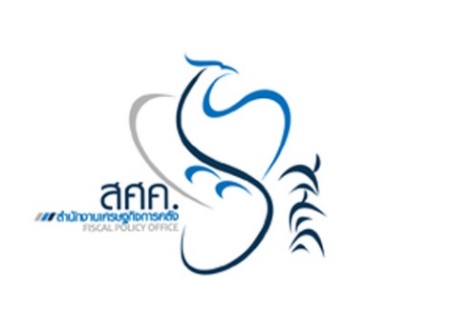 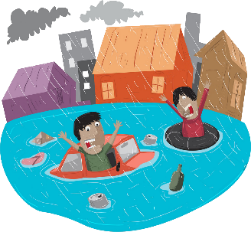 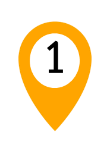 มาตรการภาษีเพื่อช่วยเหลือผู้ประสบอุทกภัย
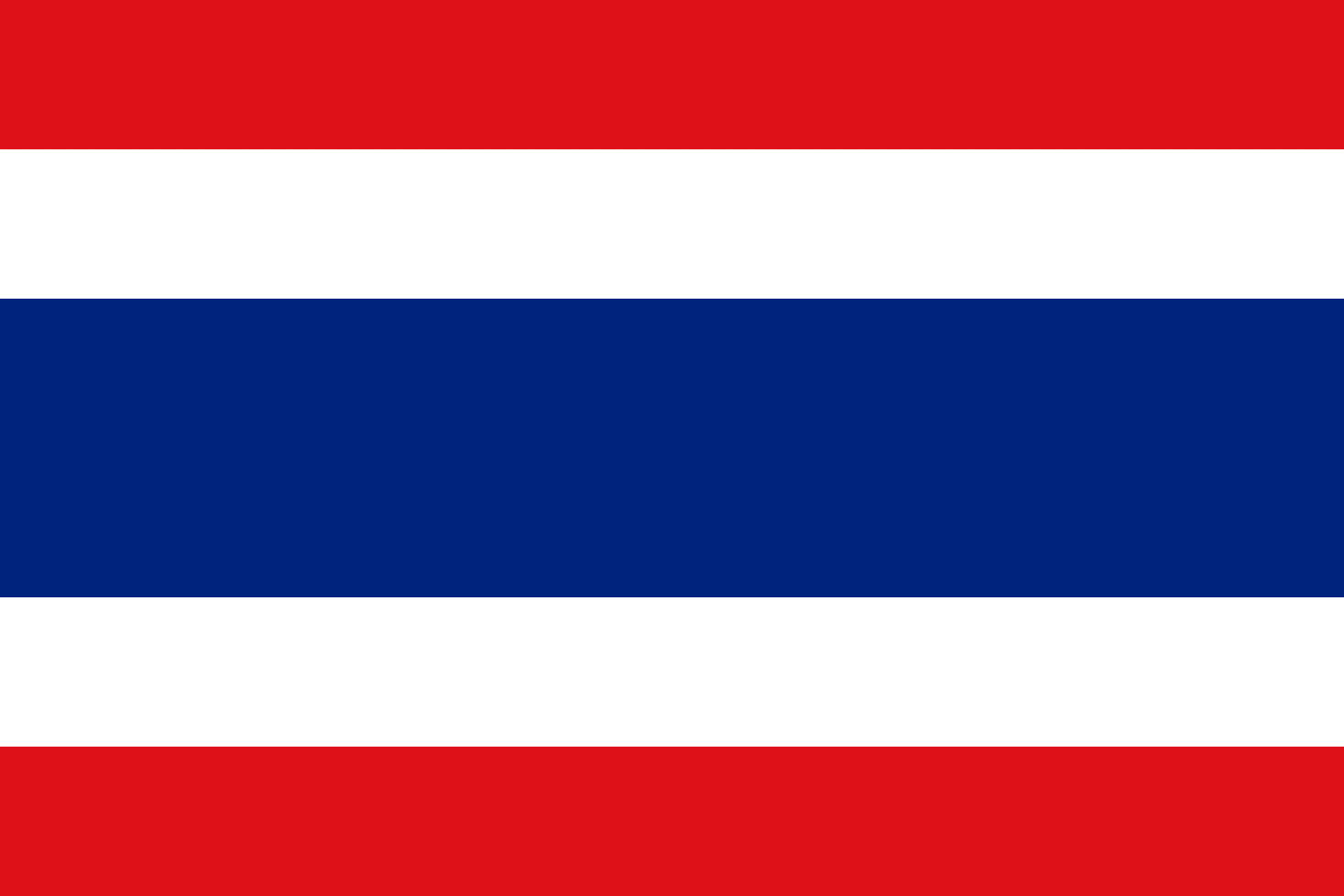 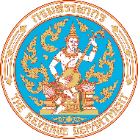 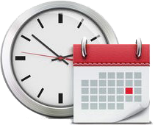 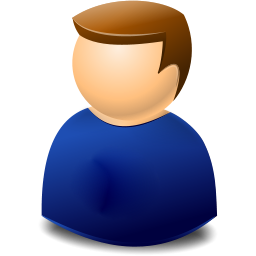 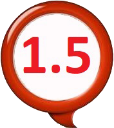 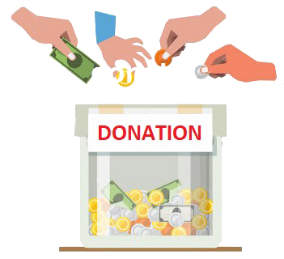 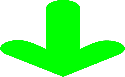 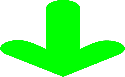 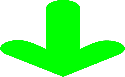 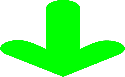 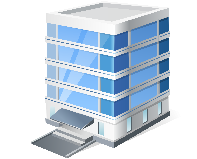 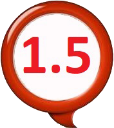 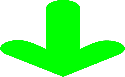 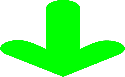 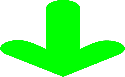 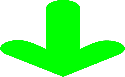 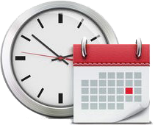 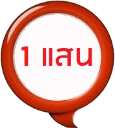 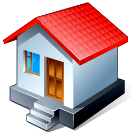 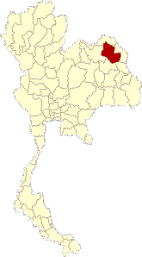 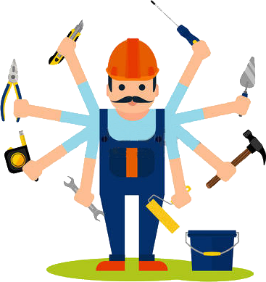 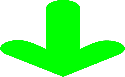 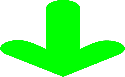 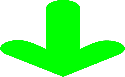 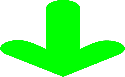 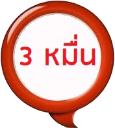 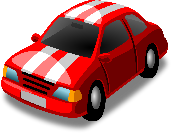 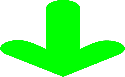 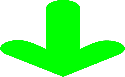 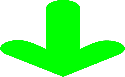 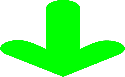 มาตรการการเงินการคลังเพื่อช่วยเหลือผู้ประสบอุทกภัยในปี 2560
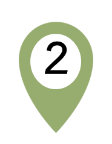 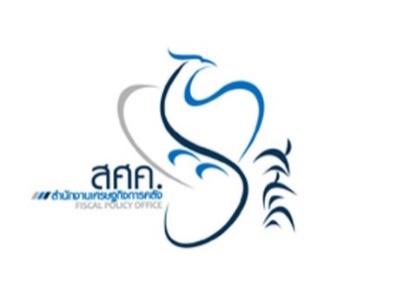 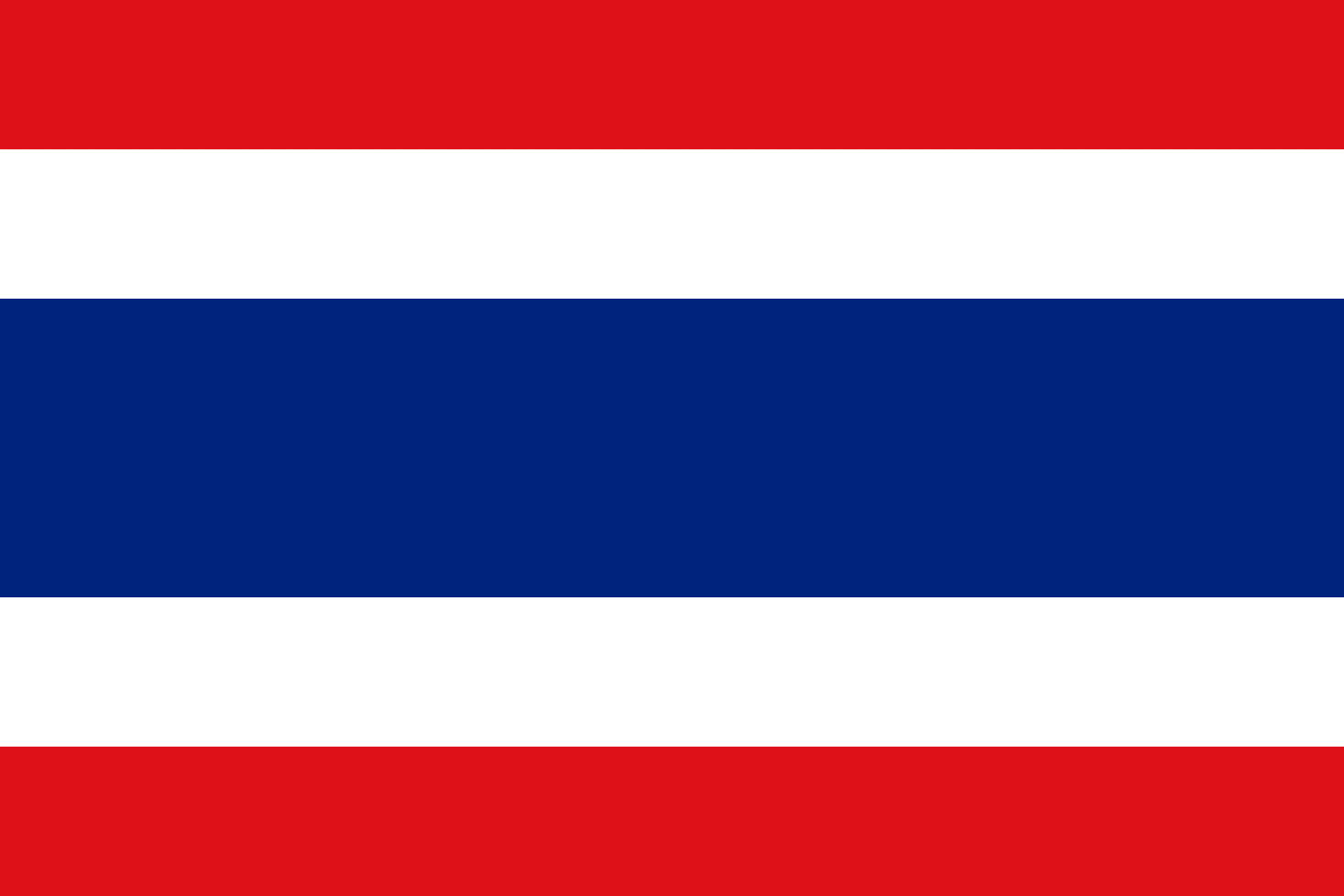 โครงการสินเชื่อเพื่อฟื้นฟู SMEs จากอุทกภัยและภัยพิบัติปี 2560
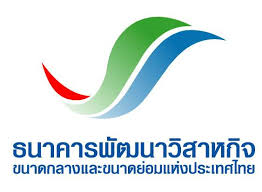 ธนาคารพัฒนาวิสาหกิจขนาดกลางและขนาดย่อมแห่งประเทศไทย (ธพว.)
มติ ครม. 7 ก.พ. 60
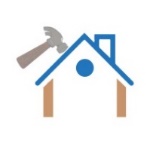 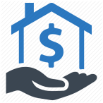 โครงการสินเชื่อฟื้นฟู SMEs จากอุทกภัยภาคใต้ ปี 2560
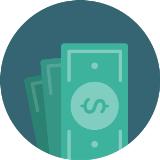 ปรับปรุงหลักเกณฑ์
กรอบวงเงินคงเหลือประมาณ 3,500 ล้านบาท
วัตถุประสงค์ : เพื่อช่วยเหลือ SMEs ที่ได้รับผลกระทบหรือความเสียหายจากเหตุอุทกภัย ให้สามารถปรับปรุง ฟื้นฟู และมีเงินทุนหมุนเวียนในกิจการเพียงพอต่อการดำเนินธุรกิจ ซึ่งต้องเป็น SMEs ที่อยู่ในพื้นที่ที่ได้รับผลกระทบจากเหตุอุทกภัยตามที่ ธพว. ประกาศกำหนดเขตพื้นที่ที่ประสบภัยพิบัติหรือของกรมป้องกันและบรรเทาสาธารณภัย ปี 2560
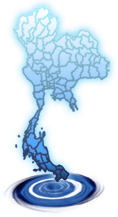 ขยายขอบเขตด้านพื้นที่ให้ครอบคลุมพื้นที่ภาคตะวันออกเฉียงเหนือ ภาคเหนือ รวมทั้งพื้นที่อื่น ๆ ที่อาจได้รับผลกระทบจากอุทกภัย ในปี 2560
การดำเนินการ : ให้สินเชื่อรายละไม่เกิน 15 ล้านบาท ระยะเวลากู้ยืมไม่เกิน 7 ปี  วงเงินสินเชื่อรวม 5,000 ล้านบาท
หลักประกัน : ผู้กู้ต้องมีหลักประกันตามที่ ธพว. กำหนด หรือให้ บสย. ค้ำประกัน โดยฟรีค่าธรรมเนียมค้ำประกันในปีแรก
ให้มีระยะเวลาการขอสินเชื่อ 6 เดือน นับตั้งแต่วันที่คณะรัฐมนตรีเห็นชอบหรือจนกว่าจะเต็มวงเงินแต่อย่างใดอย่างหนึ่งมาถึงก่อน
อัตราดอกเบี้ย : ปีที่ 1 – 3 คิด 3% ต่อปี ปีที่ 4 - 7 คิดตามอัตราที่ ธพว. กำหนด
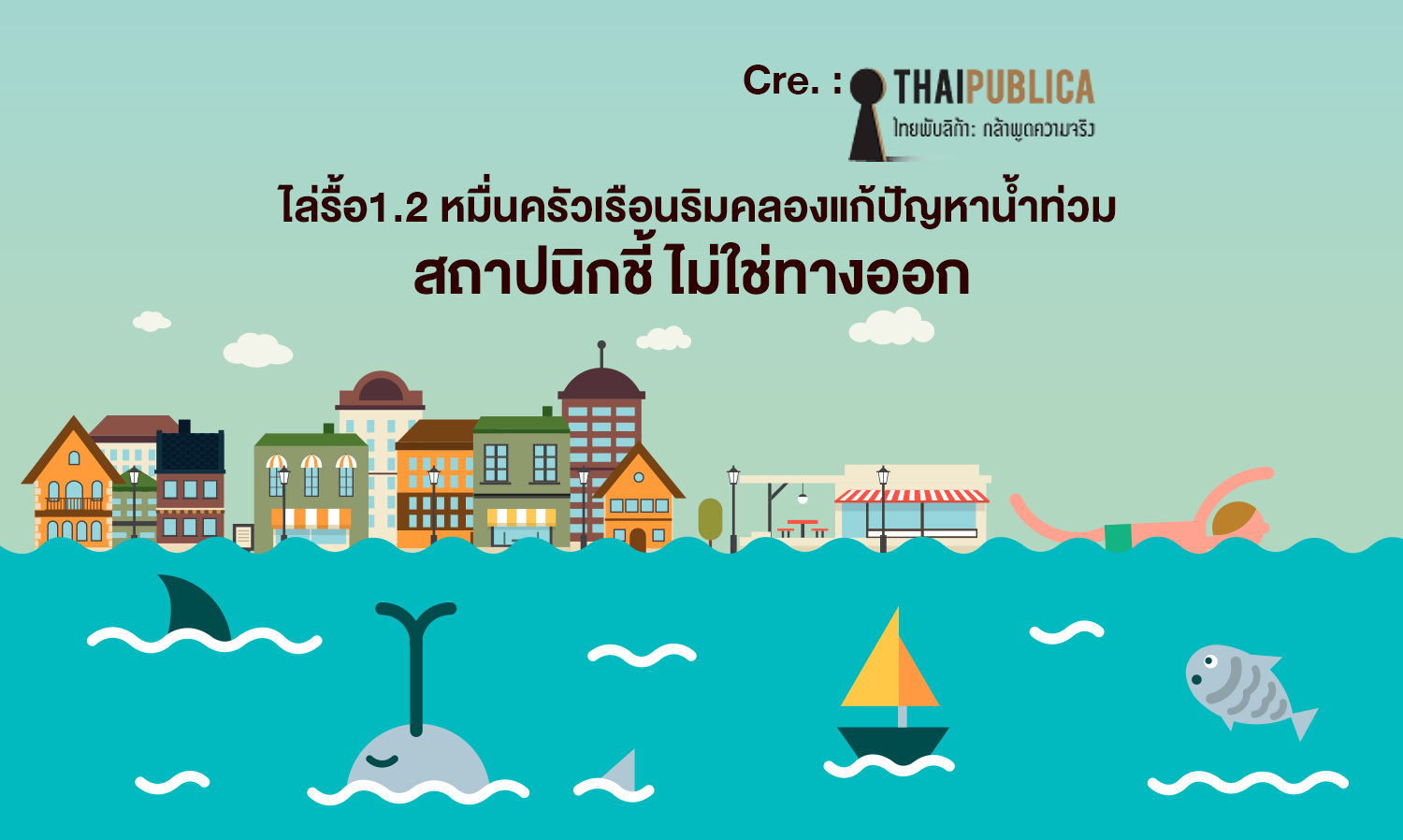 ระยะเวลาโครงการ : ยื่นขอสินเชื่อภายใน 1 ปี นับตั้งแต่วันที่คณะรัฐมนตรีมีมติเห็นชอบ